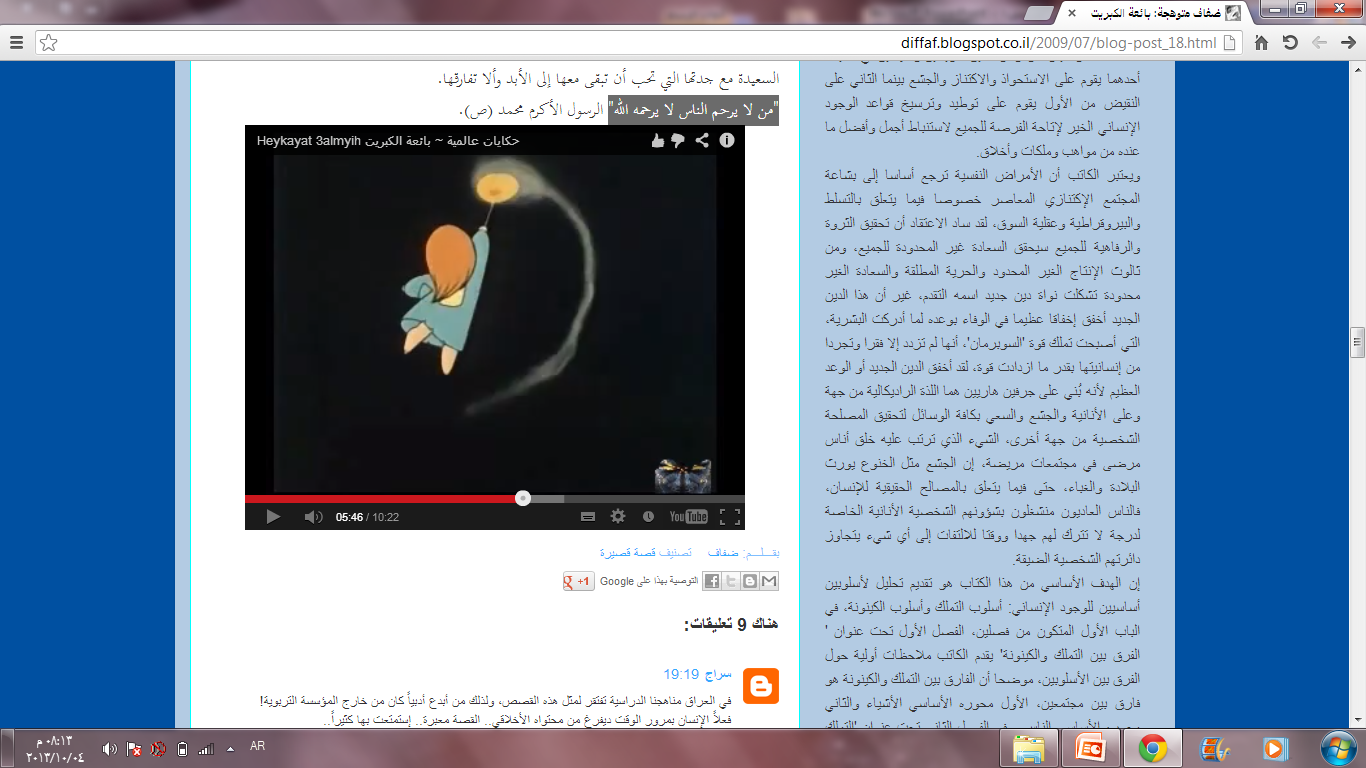 تعلمنا اليوم حكاية لا يمكنها أن تغادر اذهاننا وهي حكاية بائعة الكبريت التي عانت من سلب لأهم حقوق الطفل ولا بد لنا ألا ننسى قول رسولنا الحبيب:
"من لا يرحم الناس لا يرحمه الله"